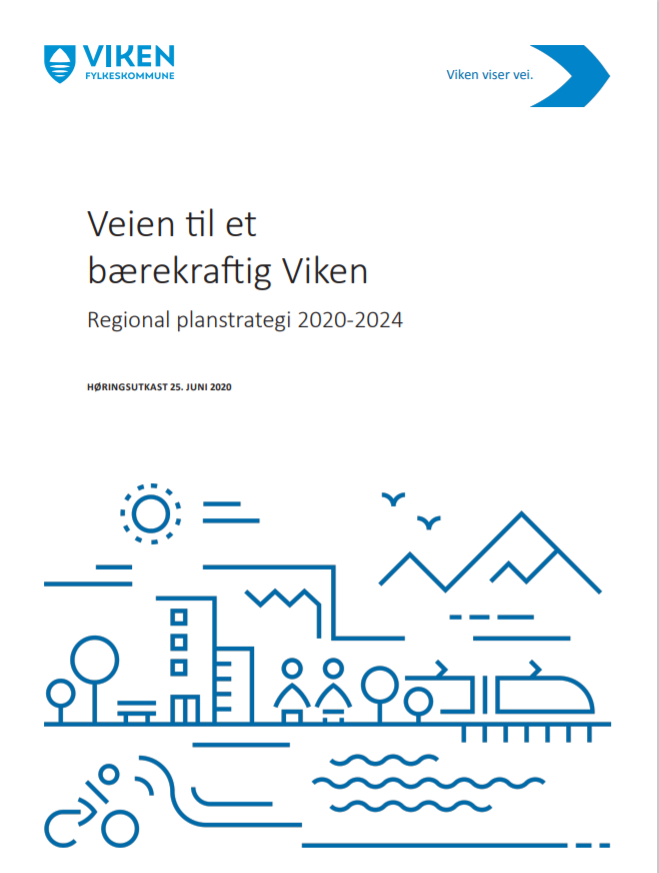 Regional planstrategi for Viken
Indre Østfold kommuneregion11. September 2020
Seksjonssjef, Linda Karlsen Duffy
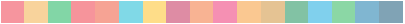 [Speaker Notes: Møte: Fylkesmannen har tatt initiativ til dialogmøte med statsetatenetid: 11. september  - 10:00-11:30


DISP:
Hva er RPS
Hvordan er den utarbeidet? (kunnskap, innspill ++)
3	Presentasjon av resultat (hovedmodell, langsiktige mål, innsatsområder, planbehov etc. og hvorfor de ulike løsningene er valgt)
4. Kobling til tema: En robust plan: samfunnsutvikler, partnerskap, samarbeid og å se problemstillinger i sammenheng
5. Veien videre]
Hvorfor regional planstrategi?
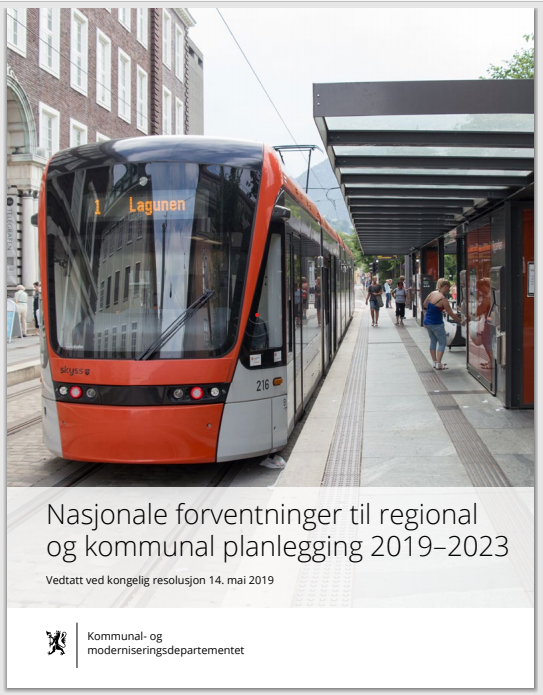 Regional planstrategi redegjør for regionale utviklingstrekk, fastsetter langsiktige samfunnsmål og prioriterer hvilke spørsmål som skal behandles i videre regional planlegging. 
Regional planstrategi er det eneste lovpålagte dokumentet for planlegging på regionalt nivå etter plan- og bygningsloven 
En arena for dialog med alle samfunnsaktører – alle må dra i samme retning for å nå målene vi setter oss
Langsiktig, overordnede mål, 12-års perspektiv
Vedta fireårig plansystem
Rullering hvert fjerde år 
Utarbeides i henhold til bestemmelsene i PBL
Medvirkning er sentralt
Egengodkjennes av fylkestinget
Kilde: www.regjeringen.no
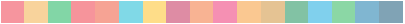 Tidslinje for arbeidet med RPS
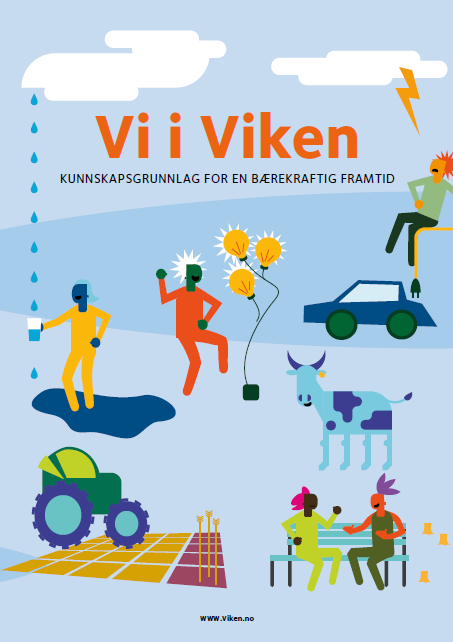 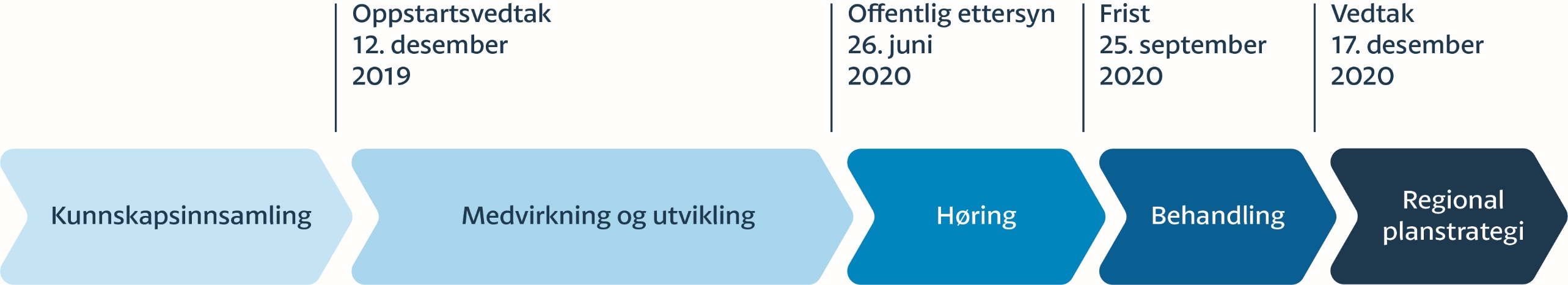 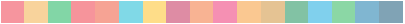 [Speaker Notes: INKLUDERT HØRINDSMØTE/WEBINAR I AUGUST
BEHOV FOR EKSTERN REFERANSEGRUPPE ETTER HØRINGSPEIODEN ER OVER]
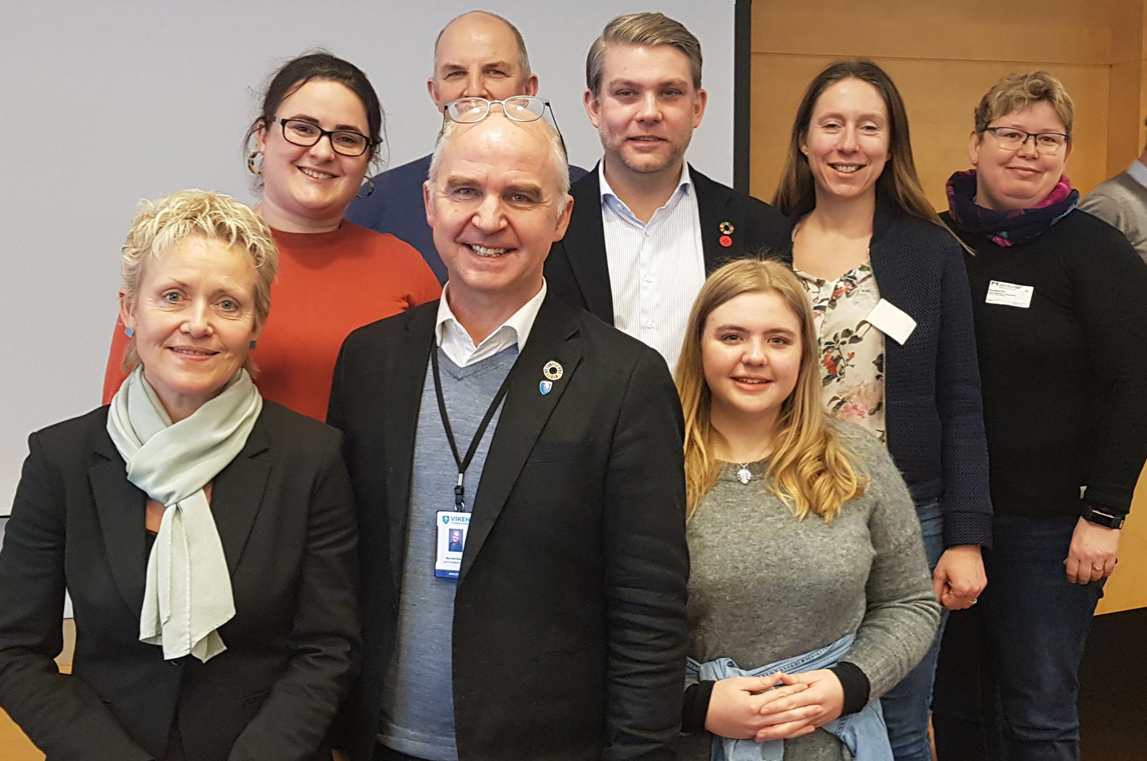 Aktiv bruk av intern og ekstern referansegruppe
Intern referansegruppe med representanter fra alle rådsområder – ble brukt aktivt til å skrive selve dokumentet
Ekstern referansegruppe – viktig temperaturmåler for situasjonen hos våre samarbeidspartnere (NHO, LO, Bondelaget, Forskningsrådet, Fylkesmannen, NAF, Innovasjon Norge, medvirkningsorganene, KS, kommunerepresentant, NAV, Idrettsforbundet, Naturvernforbundet, NMBU, TØI, UN Global compact)
Side 4
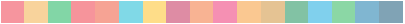 Konsekvenser av Covid-19
Endring i prosess
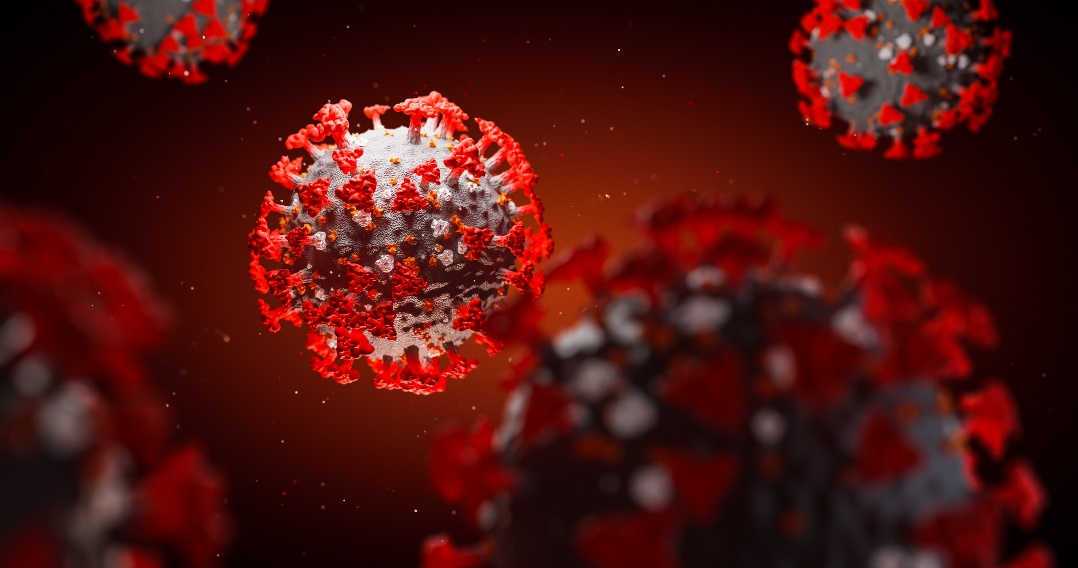 Endring i innhold
Foto: iStock
Endring i behov for oppfølging og rullering
Side 5
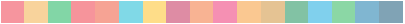 Struktur og oppbygging av høringsdokumentet
Side 6
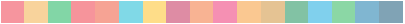 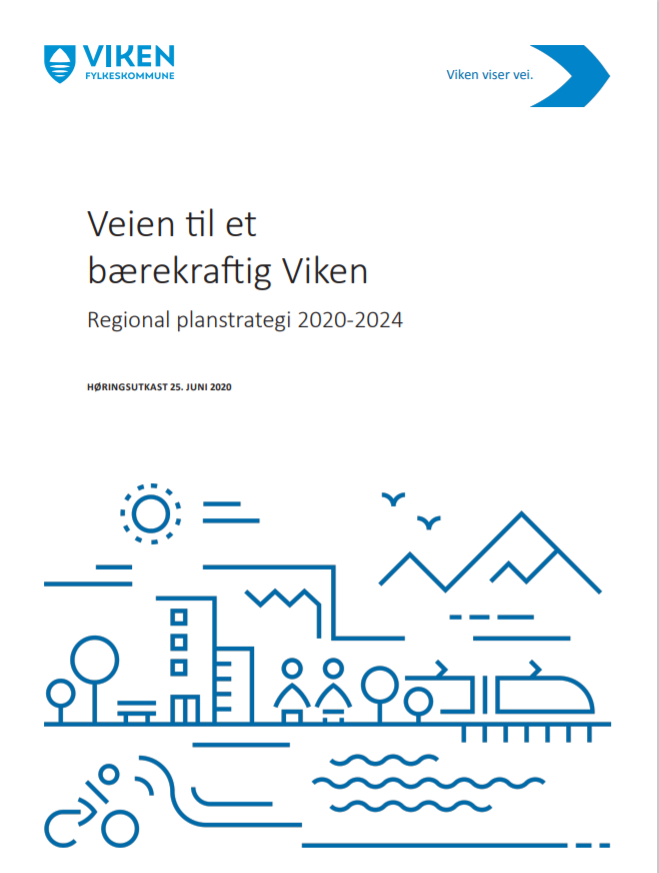 Regional planstrategi – hovedinnhold
Del 1: Innledning: Metode, FNs bærekraftsmål, regionale utviklingstrekk
Del 2: Langsiktige utviklingsmål og mål for innsatsområder
Del 3: Planbehov og videre regional planlegging
Side 7
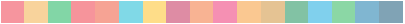 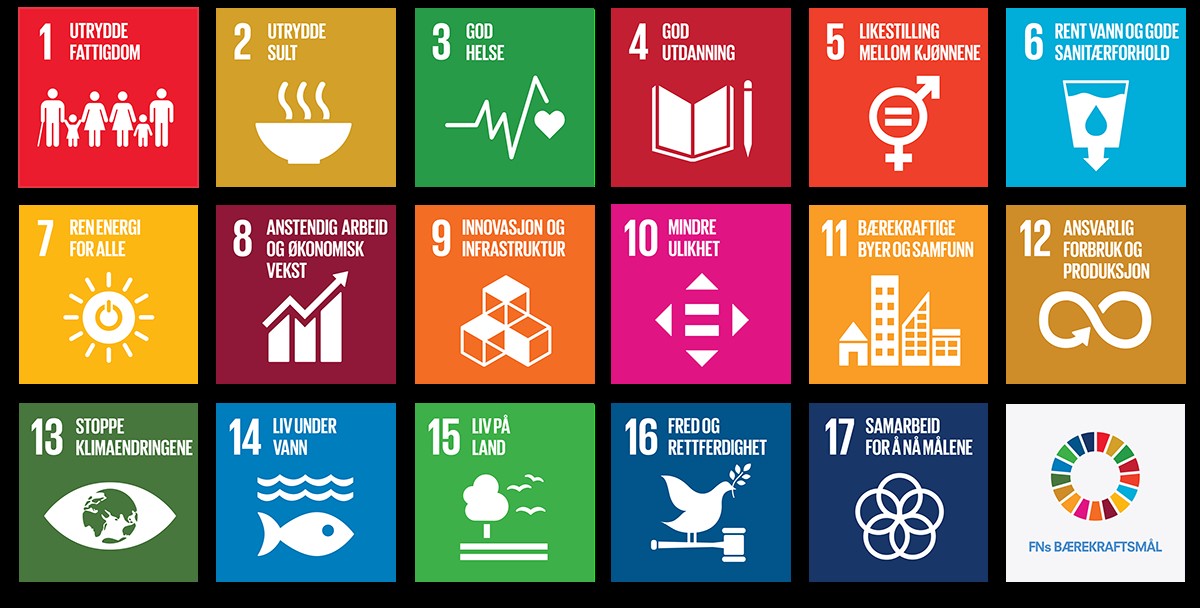 FNs bærekraftsmål som premiss for RPS
Fylkestinget i Viken vedtok 12. desember 2019 at FNs bærekraftsmål skal danne rammen og premissene for regional planstrategi. 

For å få til ønsket samfunnsutvikling, er det ikke nok å jobbe kun med utvalgte bærekraftsmål. Det må mer gjennomgående og radikale endringer til, og Viken har derfor valgt å jobbe helhetlig med alle 17 bærekraftsmål.
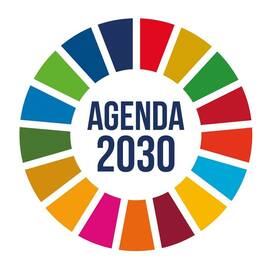 Side 8
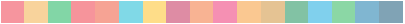 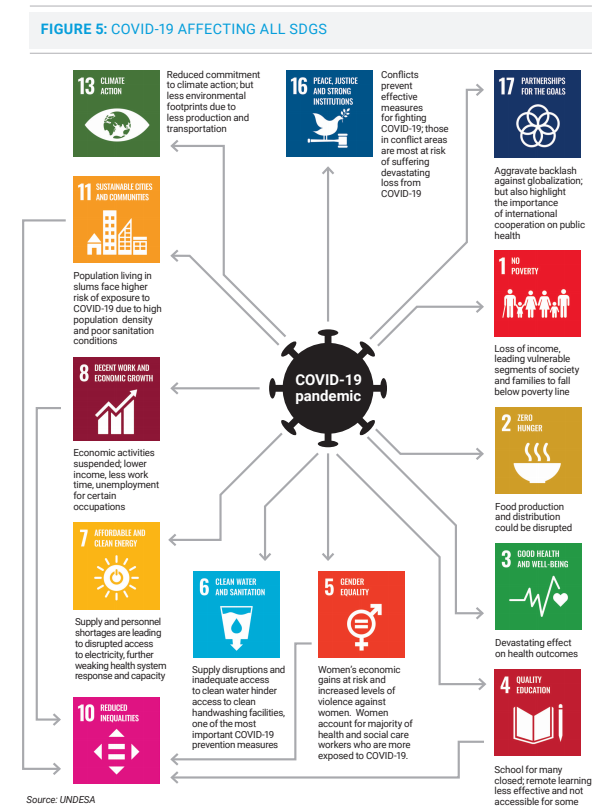 Men reduserer ikke behovet for å
jobbe med dem
Påvirker alle bærekraftsmålene
Side 9
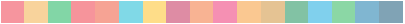 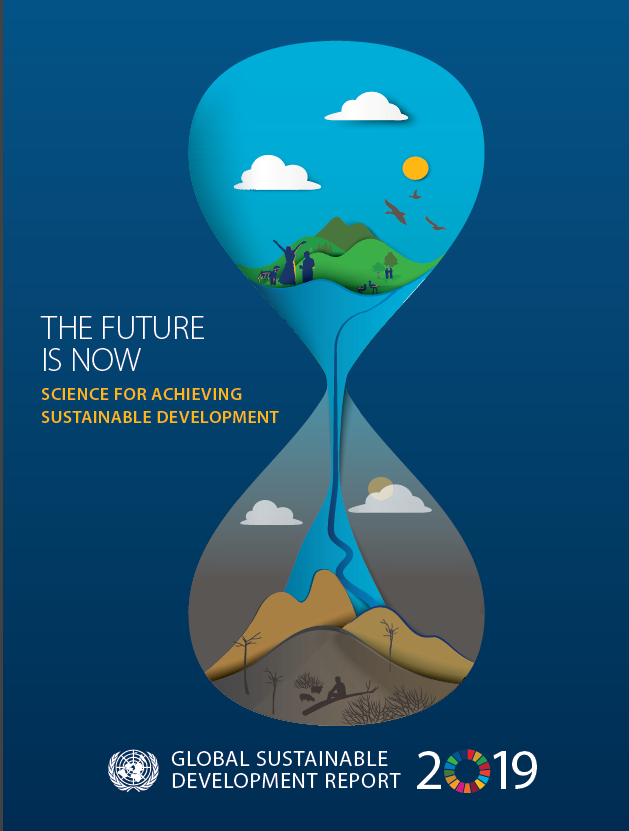 Fremgangsmåte for å jobbe med FN17
Høsten 2019 lanserte FN en ekspertrapport – «The Future is Now» 
Beskriver hvordan vi kan jobbe med bærekraftsmålene på en effektiv, fremtidsrettet og helhetlig måte. 
FN lanserte en modell som definerer seks tverrfaglige innsatsområder, som skal stimulere til samarbeid. 
Fire virkemiddelkategorier for å jobbe med de seks innsatsområdene.
Hensikten er å behandle store samfunnsutfordringer på tvers av fagområder og forvaltningsnivåer (stat, fylke, kommune, etc.).
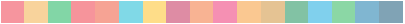 https://sdgs.un.org/
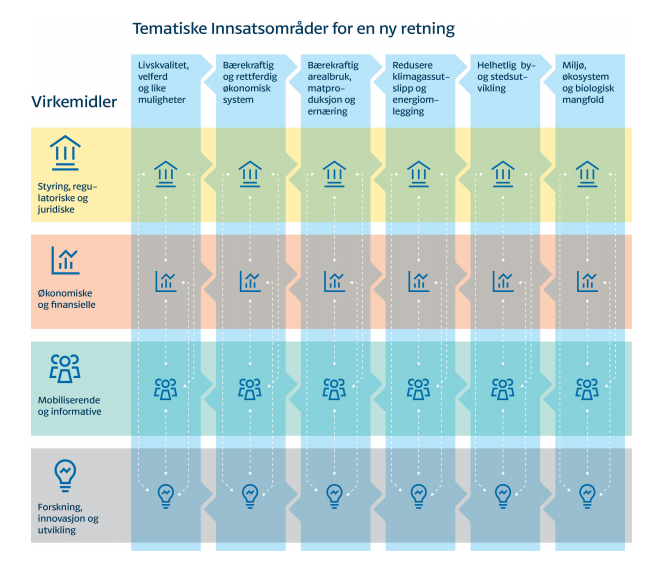 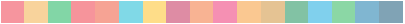 [Speaker Notes: Future is nows egen matrise – oversatt til vår kontekst – viser hvordan det hele henger sammen.]
Langsiktige utviklingsmål, innsatsområder og samhandling
Side 12
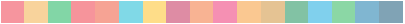 [Speaker Notes: OK, så langt om struktur og bakteppe.  Men hvor er det vi skal? I del 2 beskrives målhierarkiet. Her peker vi retning- både i tid g rom.]
Generasjonsperspektiv
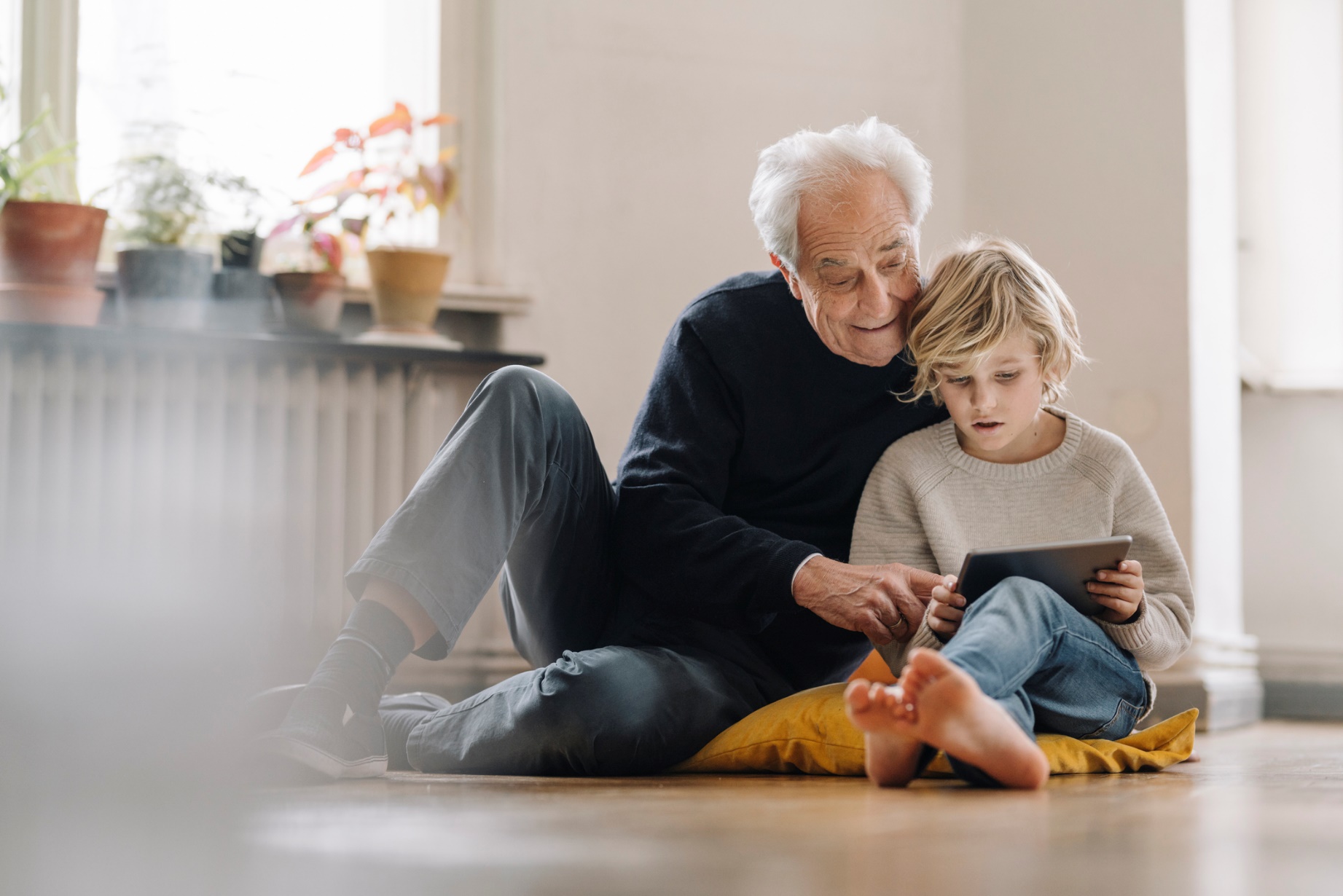 Regional planstrategi ser utviklingen i Viken i et generasjonsperspektiv. 
Det handler om å legge til rette for en utvikling som tar vare på behovene til mennesker som lever i dag, uten å ødelegge fremtidige generasjoners muligheter for å dekke sine behov. 
Gjenspeiles i målstrukturen, og først og fremst i de fem langsiktige utviklingsmålene for Viken
Foto: Westend61/Getty Images
Side 13
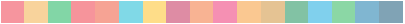 [Speaker Notes: Som vi vet skal RPS ha et 12-års perspektiv, den skal rulleres hvert 4. år (vedtas innen et år etter konstituering av nytt ting). Når vi snakker om retning på samfunnsutviklingen er imidlertid 10-12 år snaut. Vi må se vårt arbeid i et lenger perspektiv. I RPS har vi kalt dette for generasjonsperspektivet. Det handler om å legge til rette for en utvikling som tar vare på dagens behov, uten å ødelegge for fremtidige generasjoner. Det handler om å ha et bevist forhold til hvilke konsekvenser våre handlinger har for den verdenen og de livene vår barn og barnebarn skal leve i.]
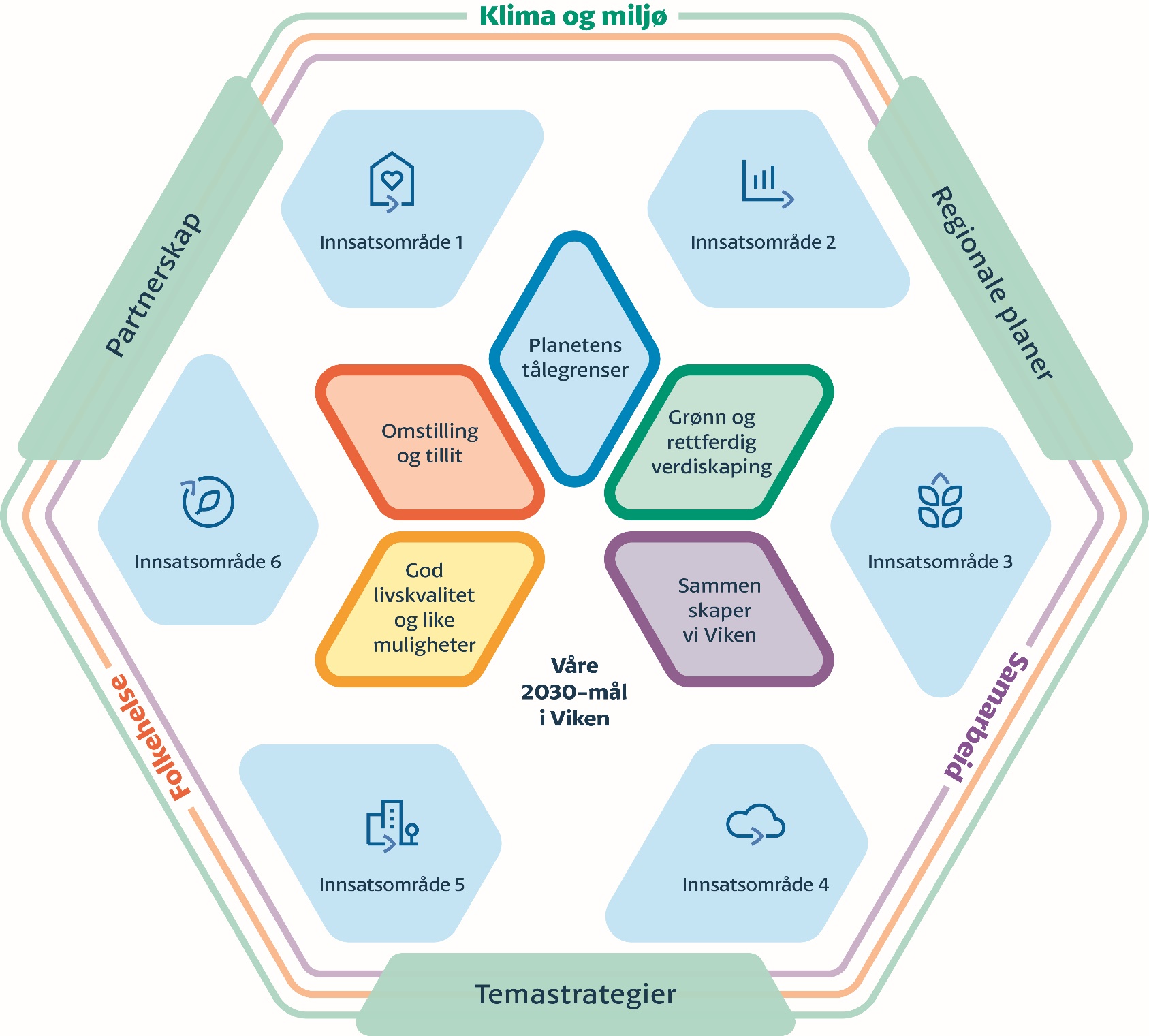 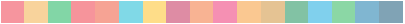 [Speaker Notes: RPS er strategien for hvordan vi skal planlegge og jobbe for å komme dit. RPS skal peke retning, definere handlingsrom og strategier, men ikke binde de enkelte virkemidlene.  
RPS knytter med andre ord sammen de overordnede linjene i et langt perspektiv med oppskriften for hvordan man skal gå frem for å løse det. 

Illustrasjon – 
1. Regional planstrategi har fem langsiktige utviklingsmål. De beskriver et fremtidsbilde av hvordan vi ønsker at Viken skal se ut i 2030. På den måten synliggjøres hvilke mål vi må jobbe mot.

2. På nivået under utviklingsmålene beskrives seks innsatsområder. Det er de seks innsatsområdene som FN anbefaler nasjoner og regioner å jobbe med for å få til bærekraftig omstilling Under alle de seks innsatsområdene er det utarbeidet egne mål og beskrivelse av utfordringer og muligheter. Samme mål gjenfinnes i noen tilfeller under flere innsatsområder. Det er ikke gjentagelser, men viser bare det er forskjellige innganger til å løse målene.  For hvert innsatsområde er det synliggjort et sett med virkemidler og ressurser som skal bidra til å løse målene og sørge for bærekraftig omstilling. Disse virkemidlene og ressursene finnes i Vikens 51 kommuner, regional stat, forskningsmiljøer, utdanningsinstitusjoner, næringsliv, interesseorganisasjoner og hos den enkelte borger. Vi har alle ulike ansvar, ressurser, kunnskap og verktøy. Lykkes vi med å samordne våre virkemidler, kan vi nå målene 

3. Planlegging, nettverk og partnerskap er viktig for å samordne virkemidler, løse utfordringer og utnytte muligheter. Hvordan dette skal gjøres beskrives i avsluttende del – planbehov for Viken.

4. Noen temaer er så viktige at de må veie tungt i alt utviklingsarbeid som følger av regional planstrategi. Klima og miljø, folkehelse og samarbeid er tverrgående temaer som skal inkluderes i alle de regionale planene. Det må gjøres allerede ved oppstart av arbeid med regionale planer, og vil sikre at vi jobber helhetlig og tverrfaglig med disse temaene.]
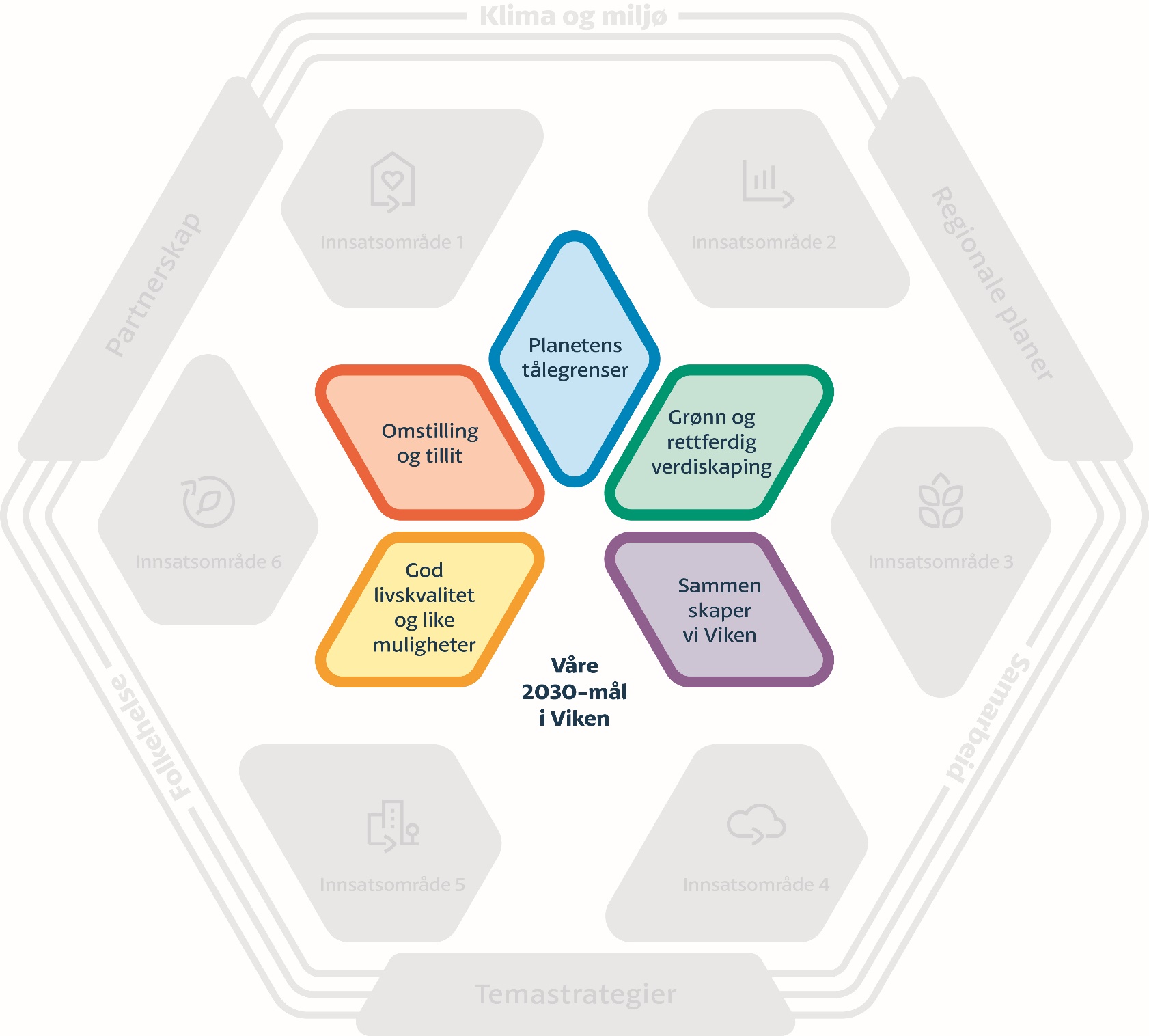 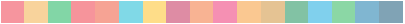 [Speaker Notes: Fem langsiktige utviklingsmål:1 Natur, klima og planetens tålegrense: I 2030 er hensynet til naturen og planetens tålegrense grunnleggende for all samfunnsutvikling i Viken. Viken er et bærekraftig og klimasmart lavutslippssamfunn, som har god kunnskap om våre økosystemer, og som tar vare på det biologiske mangfoldet, naturområdene og matjorda i Viken. Vi vektlegger beredskap, klimatilpasning og matsikkerhet, og forvalter våre naturressurser langsiktig, effektivt og nyskapende. Resultatet er gode levekår og et godt livsgrunnlag for dagens og morgendagens innbyggere. 2 God livskvalitet og like muligheter: I 2030 lever alle mennesker i Viken verdige og meningsfylte liv. Vi har trygge arbeidsplasser og tilgang til relevant utdanning. Fylket kjennetegnes av gode, varierte boområder med levende møteplasser. Kulturlivet er rikt, og vi kan dyrke natur- og friluftsinteressene våre. Vikensamfunnet er åpent, mangfoldig og inkluderende. 
3. Grønn og rettferdig verdiskaping: I 2030 er Viken en nyskapende, internasjonalt konkurransedyktig og mangfoldig næringsregion som leder an i det grønne skiftet. Vi har attraktive private og offentlige arbeidsplasser, velfungerende markeder, ledende forsknings- og kompetansemiljøer og høy sysselsetting. Vi har et rettferdig og anstendig arbeidsmarked. Viken viser vei i utviklingen av sirkulær økonomi. Vekst og verdiskaping i Viken tar hensyn til naturen, ivaretar samfunnssikkerhet og beredskap, og skaper velferd og god livskvalitet for innbyggerne. 4. Omstilling og tillit: I 2030 er Viken et sterkt og trygt samfunn, som kan møte både kjente og uforutsette utfordringer og endringer. I Viken har vi verktøyene vi trenger for å vende utfordringer til muligheter. Vikensamfunnet er godt forberedt på både akutte og langsiktige konsekvenser av klima- og miljøendringene. Næringslivet har god evne til å håndtere og utnytte endringer i teknologi, kompetansebehov og økonomiske forutsetninger. I 2030 deltar mange innbyggere i utviklingen av Viken, og vi har tillit til hvordan fylket styres. Innbyggerne har fremtidstro og opplever høy grad av trygghet, livskvalitet, tilhørighet, frihet og tillit. 5. Sammen skaper vi Viken: I 2030 har vi sterk kultur for samarbeid og kunnskapsdeling i Viken. Vi har sterke og forpliktende partnerskap hvor offentlige aktører, næringsliv, frivillighet, forskning og enkeltmennesker deltar. Samarbeidet foregår på tvers av geografi og forvaltningsnivåer. Viken deltar aktivt i nasjonalt og internasjonalt arbeid. Det gir oss kunnskap, kompetanse og gjennomslag til å nå målene vi har satt oss.]
Langsiktige utviklingsmål –framtidsbilder 2030
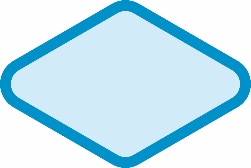 Natur, klima og planetens tålegrense: I 2030 er hensynet til naturen og planetens tålegrense grunnleggende for all aktivitet i Viken. Viken er et bærekraftig og klimasmart lavutslippssamfunn, som tar vare på biologiske mangfold, naturområdene og matjord. Vi vektlegger beredskap, klimatilpasning og matsikkerhet, og forvalter våre naturressurser langsiktig, effektivt og nyskapende. Resultatet er gode levekår og et godt livsgrunnlag for dagens og morgendagens innbyggere. 
God livskvalitet og like muligheter: I 2030 lever alle mennesker i Viken verdige og meningsfylte liv. Vi har trygge arbeidsplasser og tilgang til relevant utdanning. Fylket kjennetegnes av gode, varierte boområder med levende møteplasser. Kulturlivet er rikt, og vi kan dyrke natur- og friluftsinteressene våre. Viken er et åpent, mangfoldig og inkluderende fylke. 
Grønn og rettferdig verdiskaping I 2030 er Viken en nyskapende, internasjonalt konkurransedyktig og mangfoldig næringsregion, som leder an i det grønne skiftet. Vi har attraktive private og offentlige arbeidsplasser, velfungerende markeder, ledende forsknings- og kompetansemiljøer og høy sysselsetting. Vi har et rettferdig og anstendig arbeidsmarked. Viken viser vei i utviklingen av sirkulær økonomi. Vekst og verdiskaping i Viken skaper velferd og god livskvalitet for innbyggerne, og tar hensyn til naturen og beredskap og samfunnssikkerhet.  
Omstilling og tillit: I 2030 er Viken et sterkt og trygt samfunn, som kan møte både kjente og uforutsette utfordringer og endringer. I Viken har vi verktøyene vi trenger for å vende utfordringer til muligheter. Vikensamfunnet er godt forberedt på både akutte og langsiktige konsekvenser av klimaendringene. Næringslivet har god evne til å håndtere og utnytte endringer i teknologi, kompetansebehov og økonomiske forutsetninger. I 2030 deltar mange innbyggere i utviklingen av Viken, og vi har tillit til hvordan fylket styres. Innbyggerne opplever høy grad av trygghet, tilhørighet, frihet, tillit og fremtidstro.  
Sammen skaper vi Viken: I 2030 har vi sterk kultur for samarbeid og kunnskapsdeling i Viken. Vi har sterke og forpliktende partnerskap hvor offentlige aktører, næringsliv, frivillighet, forskning og enkeltmennesker deltar. Samarbeidet foregår på tvers av geografi og forvaltningsnivåer. Viken deltar aktivt i nasjonalt og internasjonalt arbeid. Det gir oss kunnskap, kompetanse og gjennomslag til å nå målene vi har satt
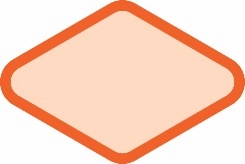 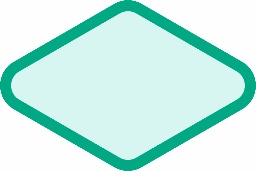 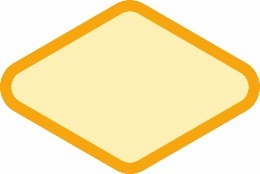 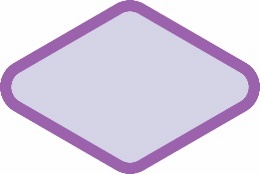 Agendas 2030: Fem kritiske dimensjoner: people, prosperity, planet, partnership and peace
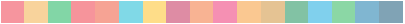 [Speaker Notes: Regional planstrategi har fem langsiktige utviklingsmål. De beskriver et fremtidsbilde av hvordan vi ønsker at Viken skal se ut i 2030. På den måten synliggjøres hvilke mål vi må jobbe mot.
Disse fem langsiktige utviklingsmålene er knyttet til 2030 Agendas fem kritiske dimensjoner: people, prosperity, planet, partnership and peace, også kjent som de 5 p. 
Planetens tålegrense.
Livskvalitet og muligheter: alle skal med. God livskvalitet for alle. 
Grønn og rettferdig verdiskaping: Velstand  - Økonomisk bærekraft
Omstilling og tillit: robuste samfunn, strukturer og demokrati. 
samarbeid]
Hvordan skal vi nå utviklingsmålene?
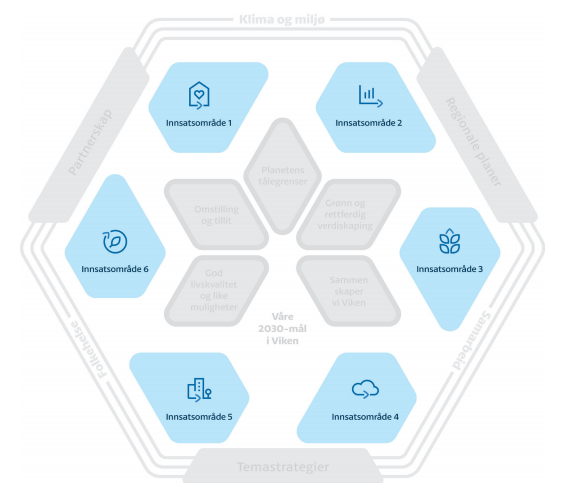 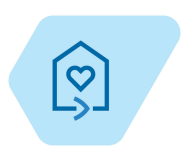 Innsatsområde 1: Livskvalitet, velferd og like muligheter
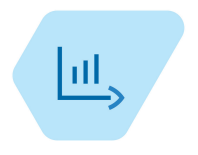 Innsatsområde 2: Bærekraftig og rettferdig økonomisk system
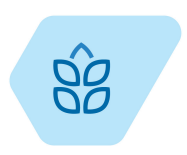 Innsatsområde 3: Bærekraftig arealbruk, matproduksjon og ernæring
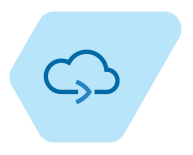 Innsatsområde 4: Redusert klimagassutslipp og energiomlegging
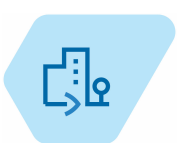 Innsatsområde 5: Helhetlig by- og stedsutvikling
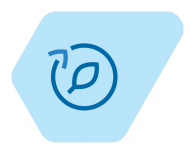 Innsatsområde 6: Miljø, økosystem og biologisk mangfold
Generell omtale, mål, utfordringer og muligheter, samhandling og virkemidler
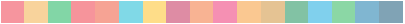 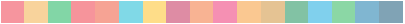 [Speaker Notes: På nivået under de langsiktige utviklingsmålene beskrives de seks innsatsområdene. Innsatsområdene er innsatsvinkler for å arbeide med tema og problemstillinger som må ses i sammenheng for å kunne oppnå nødvendig endring (ref. future is now)

Under hvert av de seks innsatsområdene er det utarbeidet egne mål og beskrivelse av hvilke utfordringer og muligheter som knytter seg til det enkelte innsatsområde
Samme mål kan i noen tilfeller finnes under flere innsatsområder. Det er ikke gjentagelser, men viser at det er forskjellige tilnærminger for å nå målene.]
Mål for innsatsområder
Innsatsområde 5: Helhetlig by- og stedsutvikling
Side 18
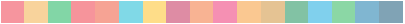 Planstruktur og planbehov
Side 19
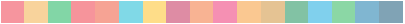 Hvordan drive arbeidet og strukturere virkemidlene?
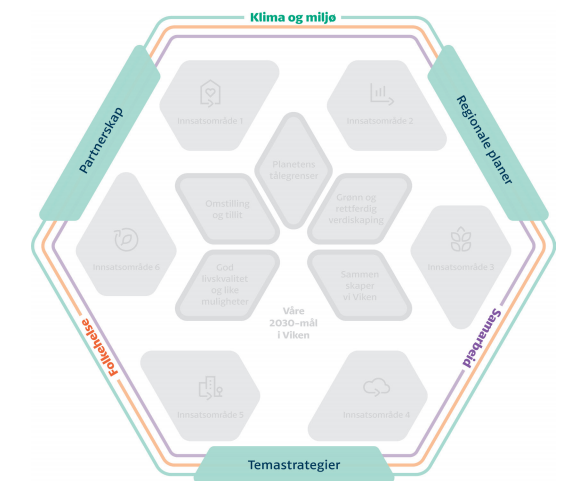 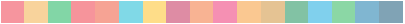 Prinsipper for plansystemet
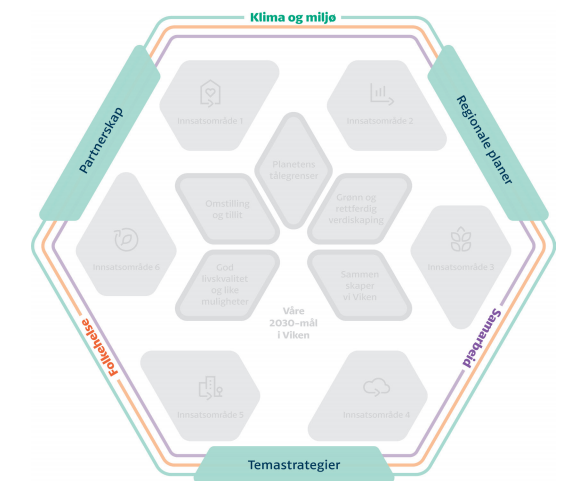 Følgende prinsipper ligger til grunn for plansystemet i Viken:  

Plansystemet skal legge FNs bærekraftsmål til grunn og ha tydelig kobling til langsiktige utviklingsmål og mål for innsatsområdene. 
Plansystemet skal fremme et helhetlig perspektiv, herunder tverrfaglighet, samhandling mellom og på tvers av fagområder, forvaltningsnivåer og interesser  
Regional planlegging skal være kunnskapsbasert 
Plansystemet skal være partnerskapsbasert 
Plansystemet skal ta hensyn til regionale forskjeller og fortrinn
Side 21
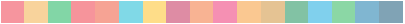 Planbehov
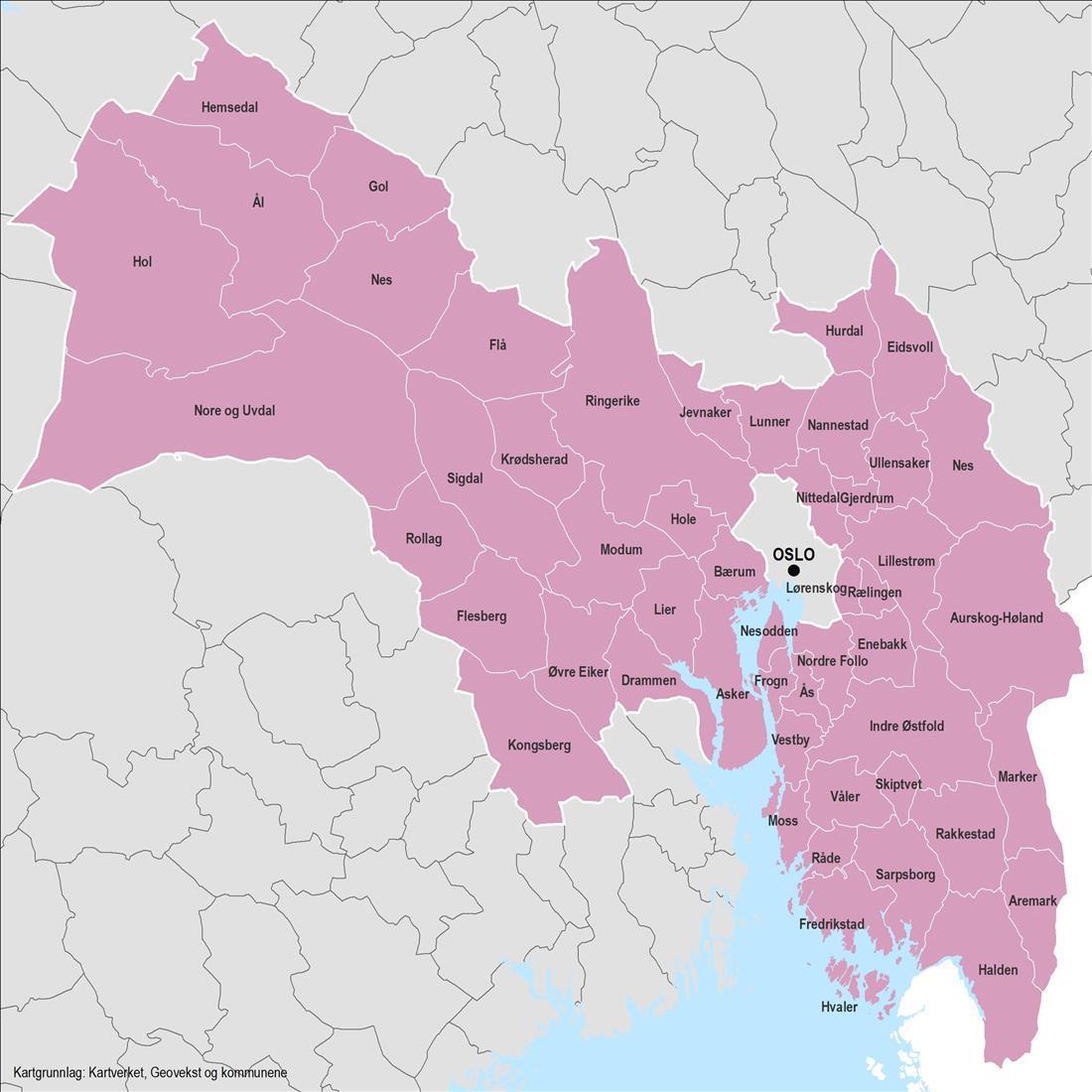 Tre nye regionale planer
Regional plan for økt livskvalitet, deltakelse og likeverd  
Regional plan for kompetanse og verdiskaping
Regional plan for areal og mobilitet 

Det vil i tillegg være behov for å utarbeide temastrategier (50 pkt. liste)
Nåværende regional planer gjelder til de
blir opphevet eller erstattet av nye
Side 22
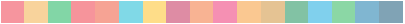 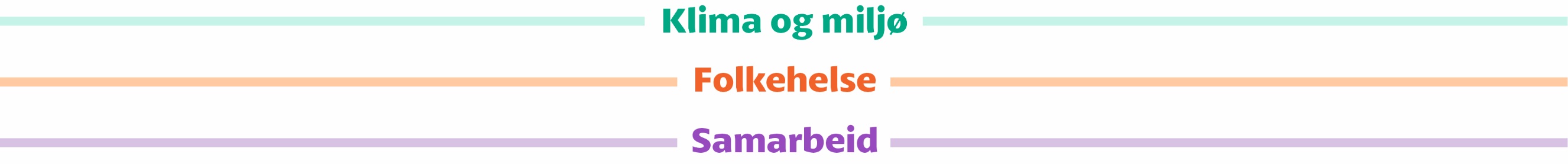 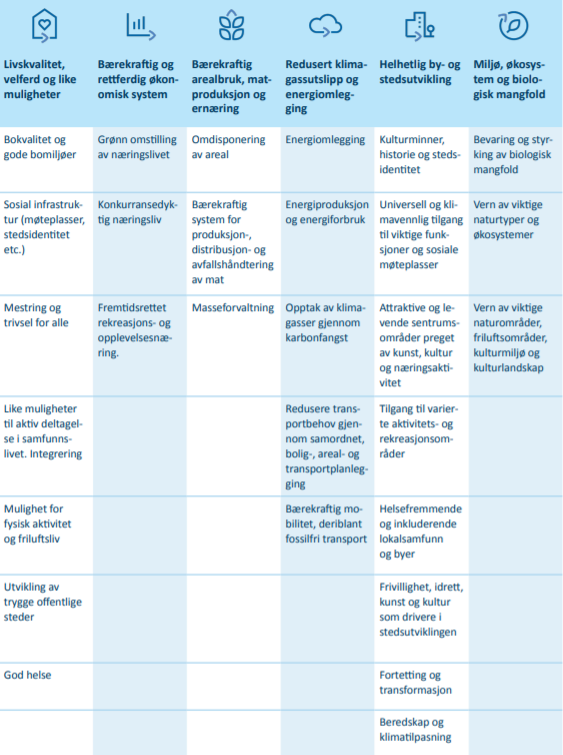 Regional plan for areal og mobilitet:
Tabelloversikt over temaer som skal ivaretas i regional plan
Side 24
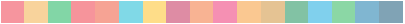 [Speaker Notes: Alle tre tabeller]
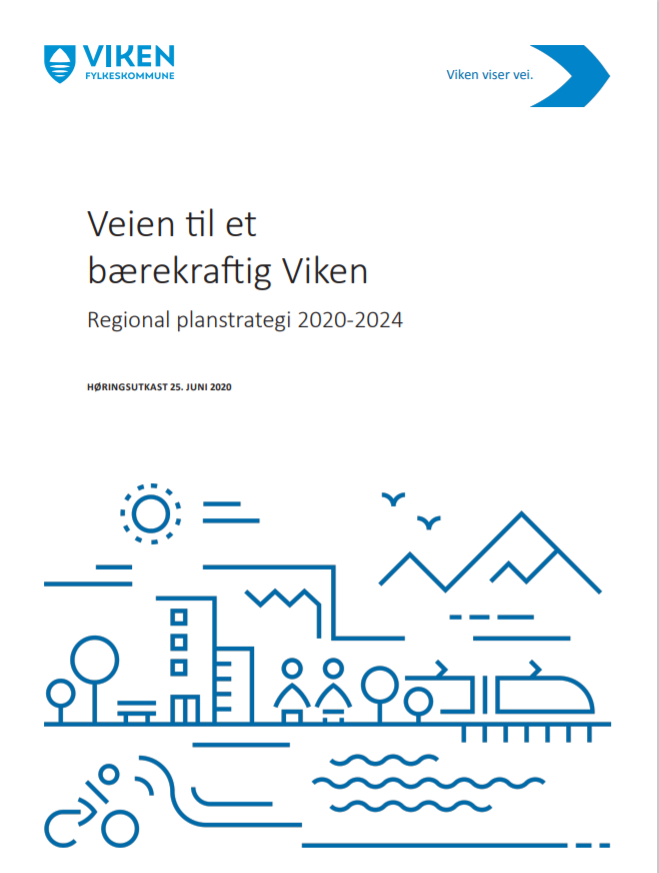 Høringsskjema: Spørsmål å vurdere for høringsinstansene
Bidrar de langsiktige utviklingsmålene til å gi en tydelig og helhetlig retning for samfunnsutviklingen i Viken?
Samsvarer målene for de ulike innsatsområdene med de regionale utfordringene og mulighetene i Viken, slik du/dere opplever dem?
Samsvarer forslagene til nye regionale planer i Viken med vikensamfunnets utfordringer og muligheter, og er temaene i de regionale planene relevante?
Har du/dere andre merknader eller kommentarer?
Side 25
Gjennomføring og videre planarbeid
Endelig vedtak av hvilke planer som skal utarbeides 
Høringsfrist 25. September 
Behandling i fylkestinget 17. desember
Hva skjer etter regional planstrategi er vedtatt
Felles oppstart av vedtatte regionale planer
Planprogram og felles metodikk
Ta stilling til partnerskap, prosjekt, nettverk
Bred involvering og samarbeid
Ønske om effektive planprosesser som dra nytte av Viken-partnerskapet
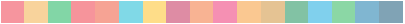 Les mer om høringen: https://viken.no/horing-rps